Energiayhtiön näkökulma- metsä ja vesi osana Nexusta
Esa Hyvärinen
28.03.2018
1
Hourly based electricity consumption in Sweden 2016 -> 23 GW Wind (simulated) 75 TWh/year
Installed Nuclear capacity 2015
2
Centralised heating enables more intermittent wind and solar production
Finnish electricity and heat demand
Electricity demand without district heating and CHP
Electricity demand without district heating*
Electricity demand
District heat demand
MW
January
December
*Heat demand produced with heat pump increase electricity demand with 1/3 of the heat demand
3
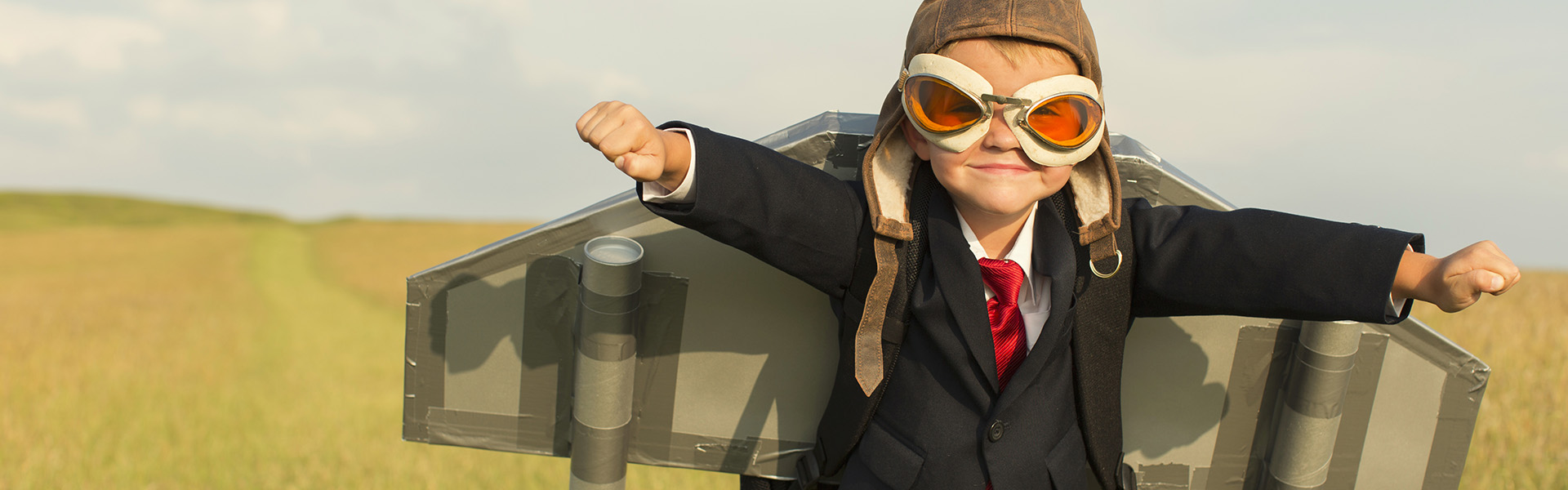 Esa.Hyvarinen@fortum.com
@EsaHyvarinen
4